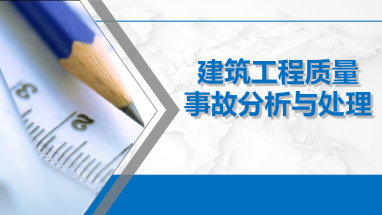 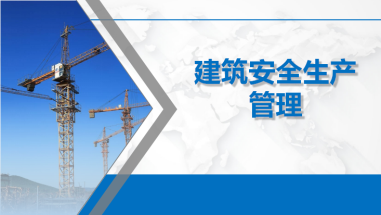 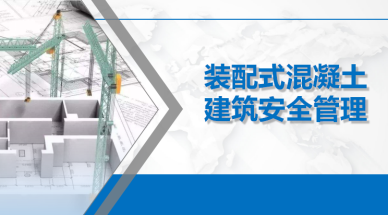 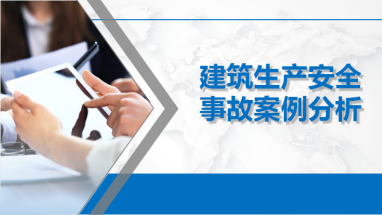 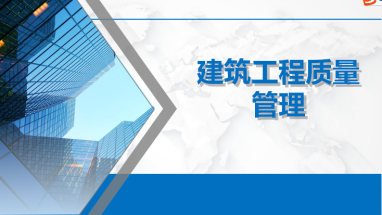 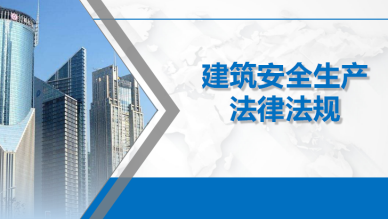 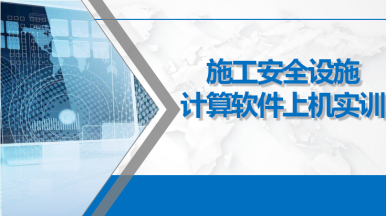 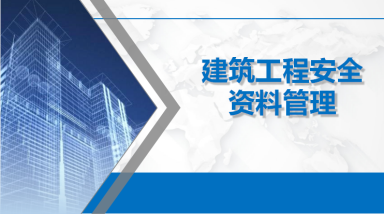 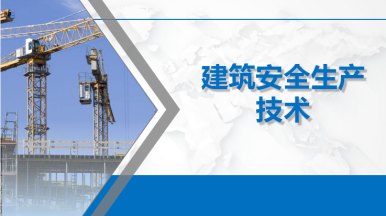 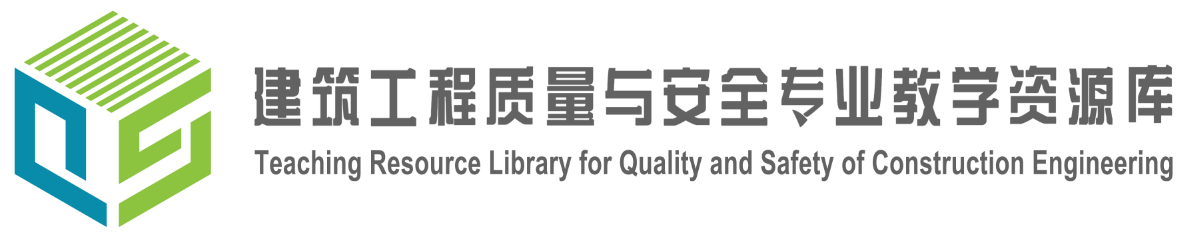 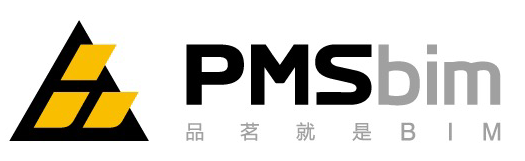 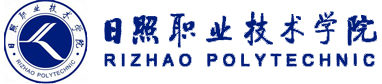 主持单位：
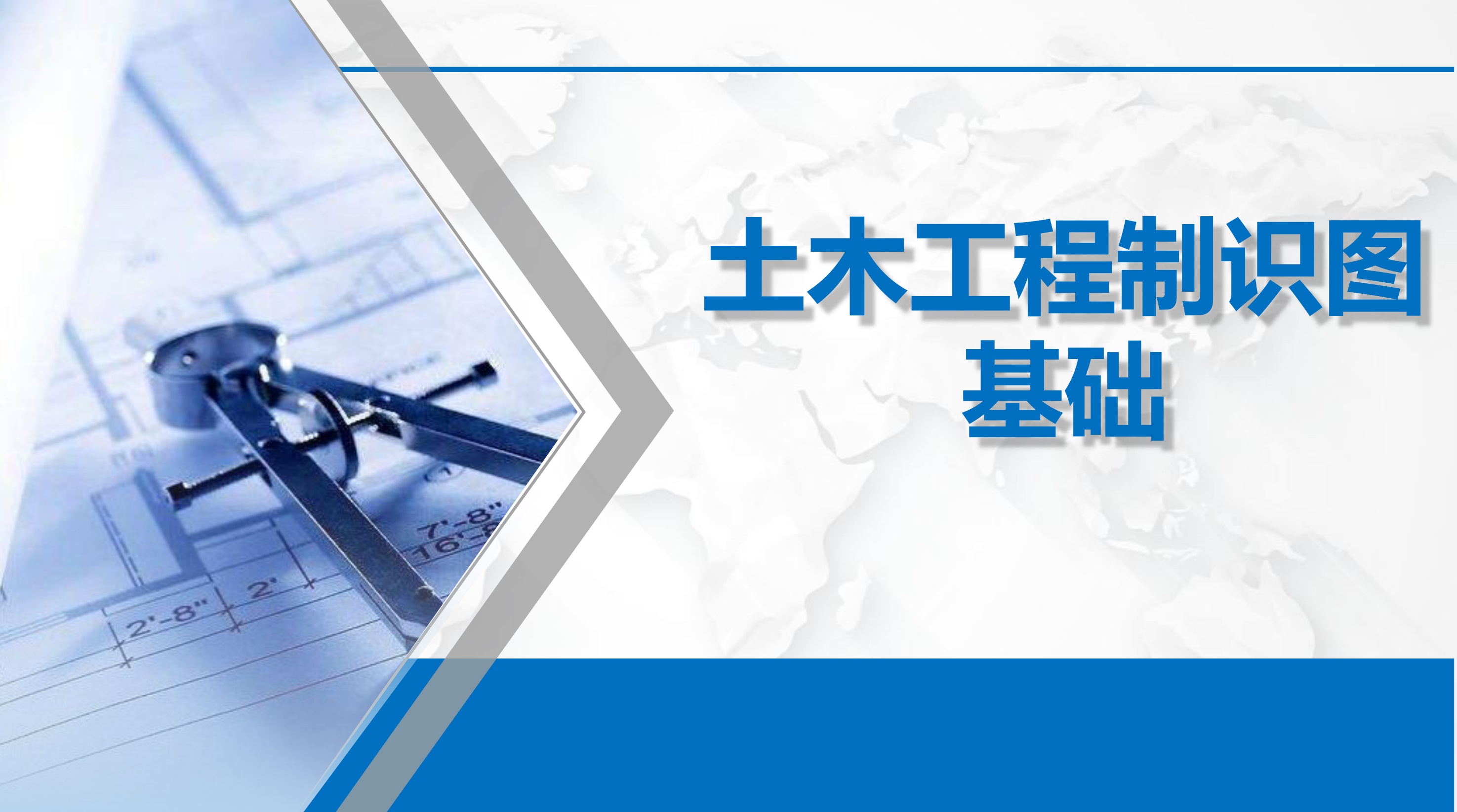 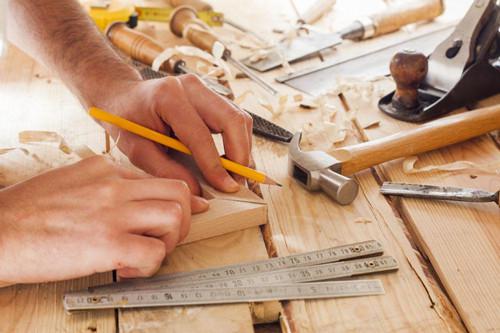 第二章 制图的基本知识与技能
标题栏习题
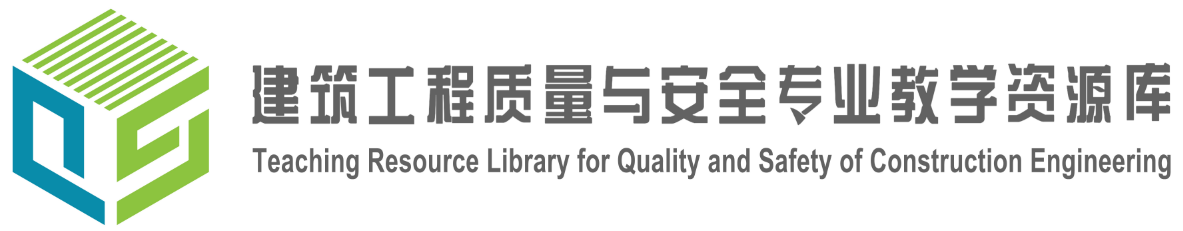 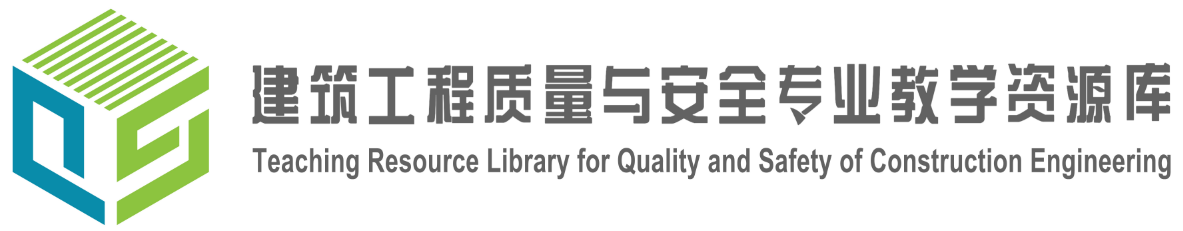 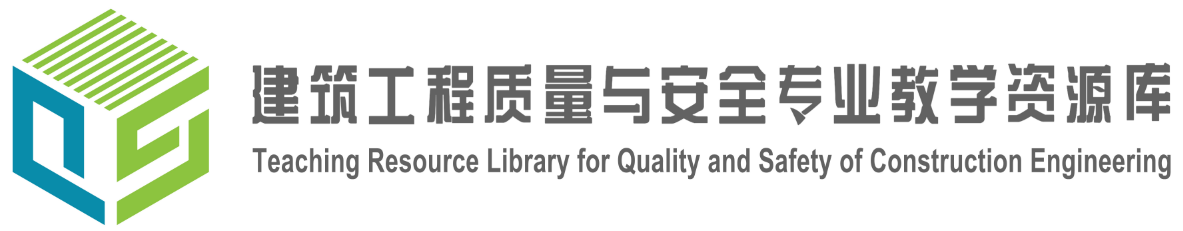 标题栏
学  校  名  称
成绩
学生
图号
教师
班级
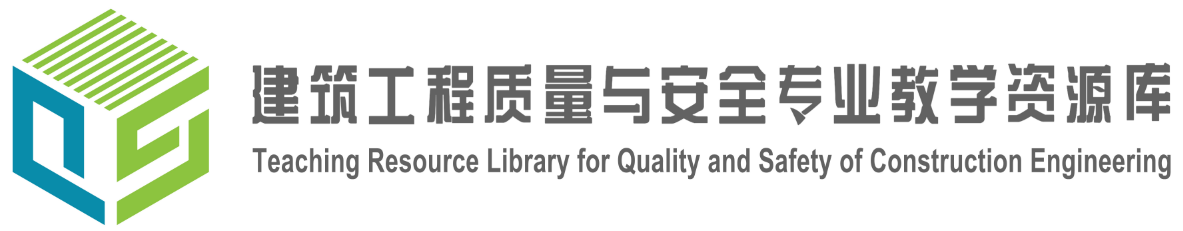 ０１
基 本 训 练
字号要求:图名文字10号，图号编号数字7号，学生姓名、专业名称5号，班级编号数字及尺寸数字3.5号